KLASA II
W ŚWIECIE BAŚNI I BAJEK
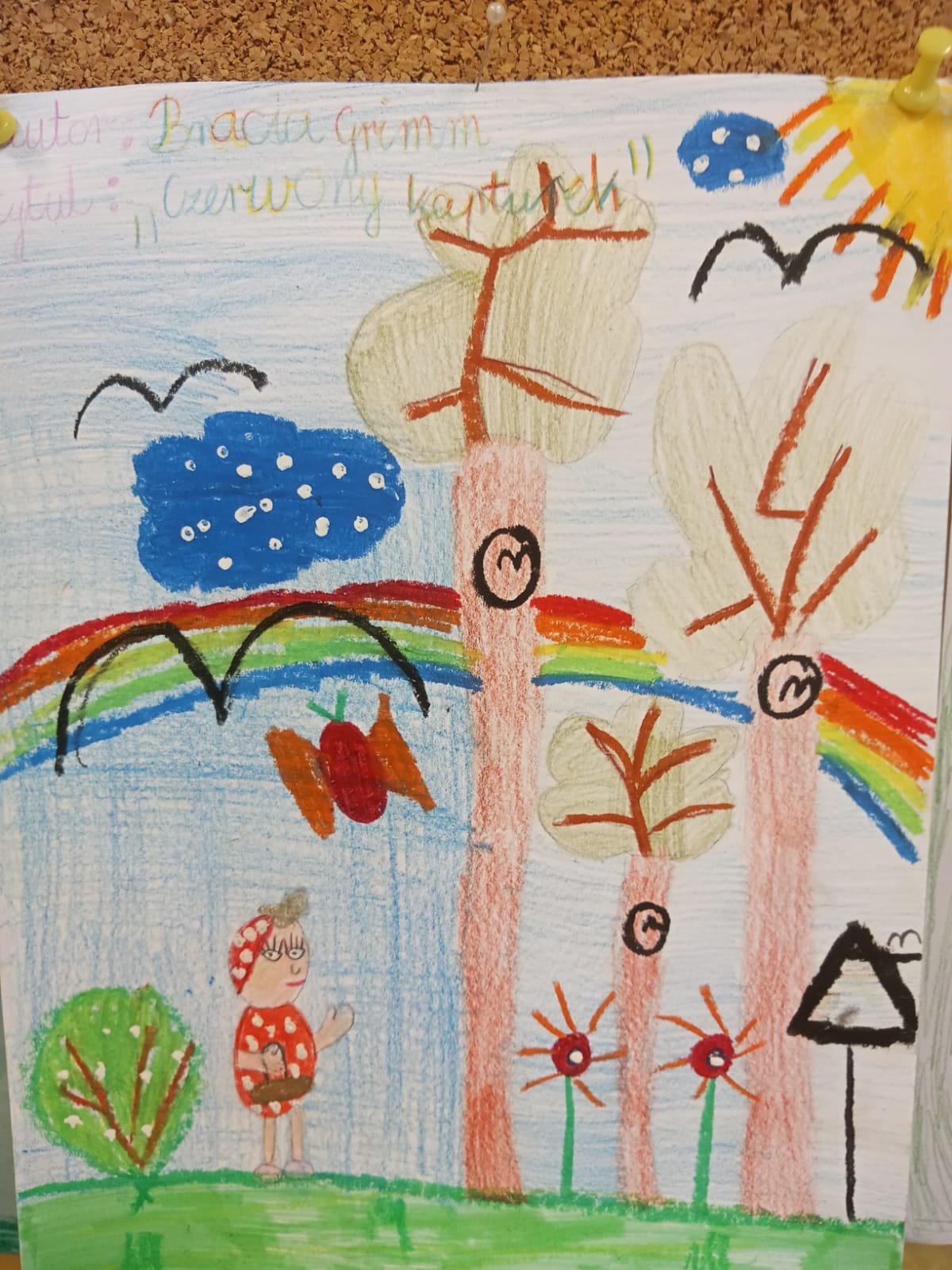 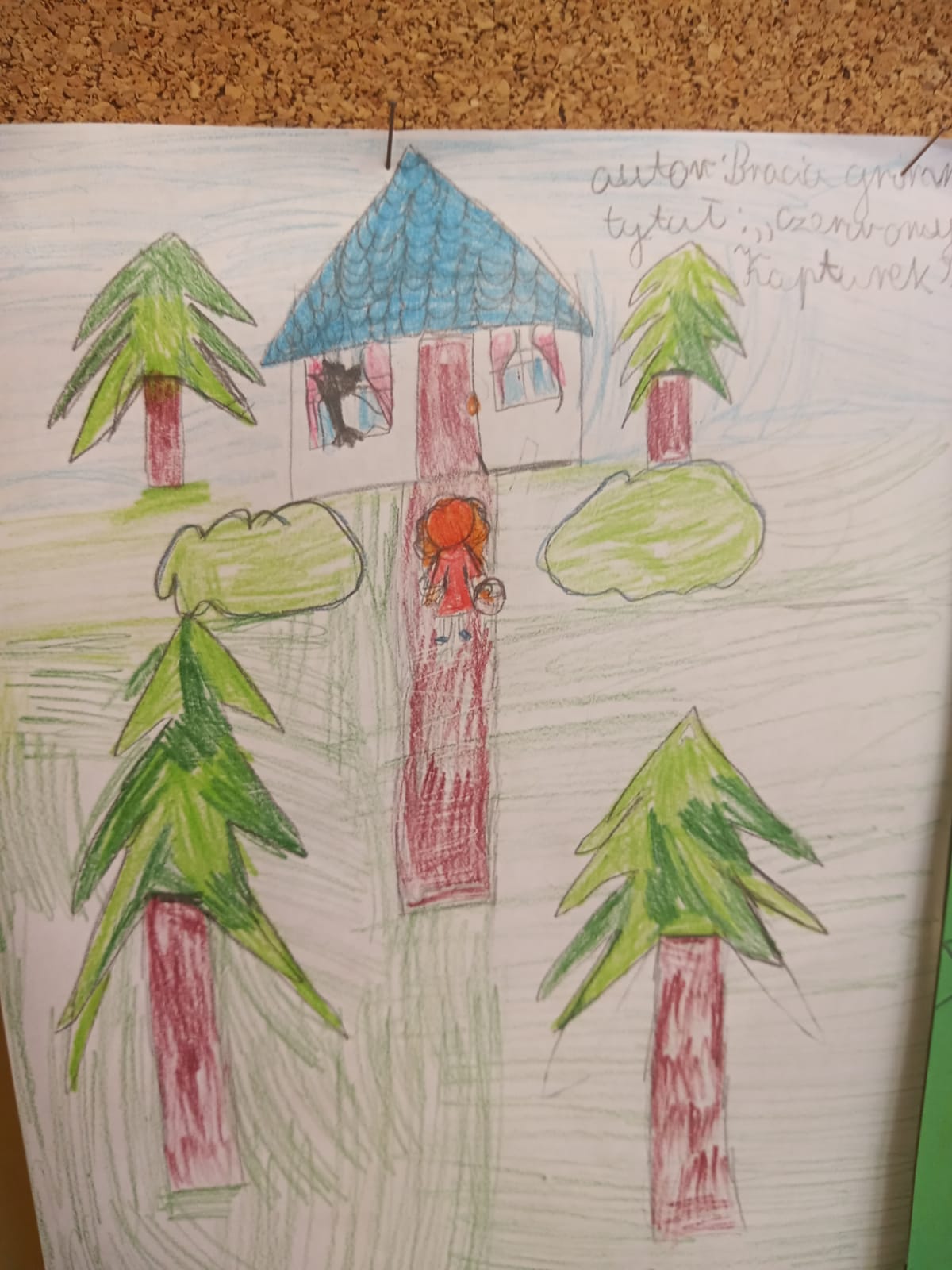 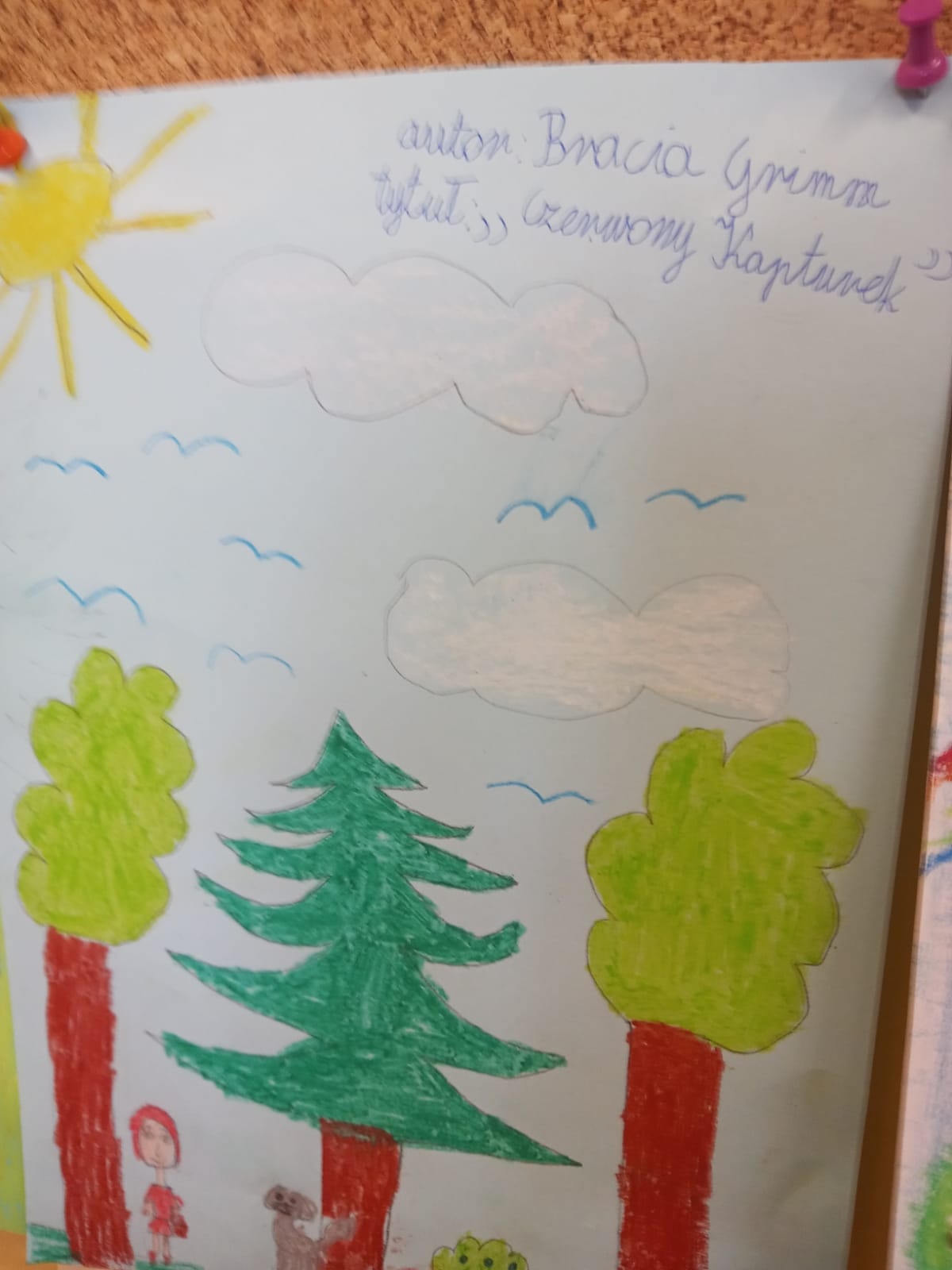 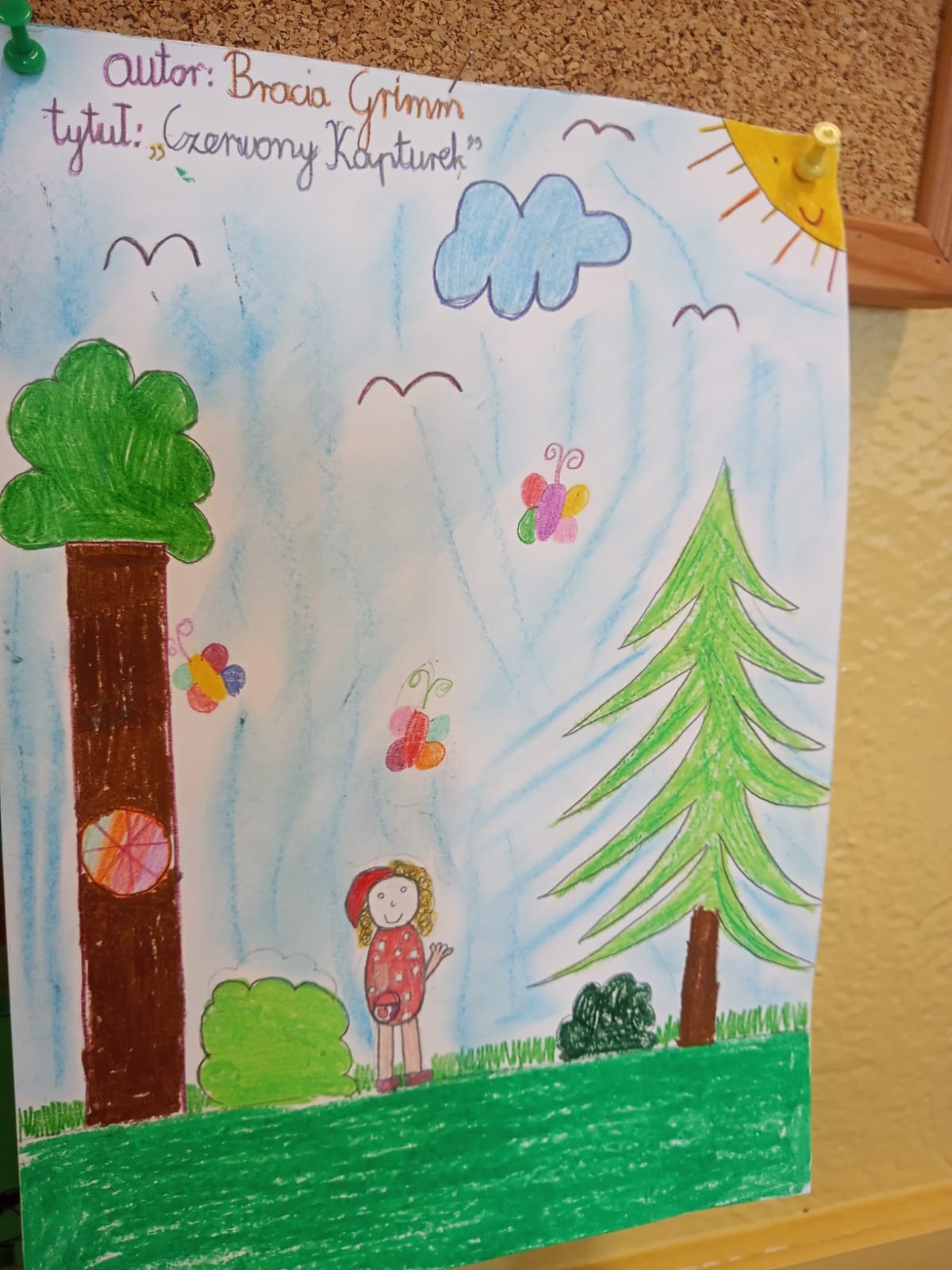 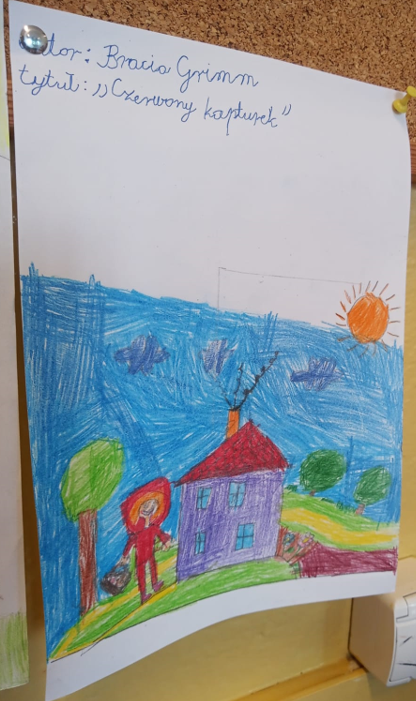 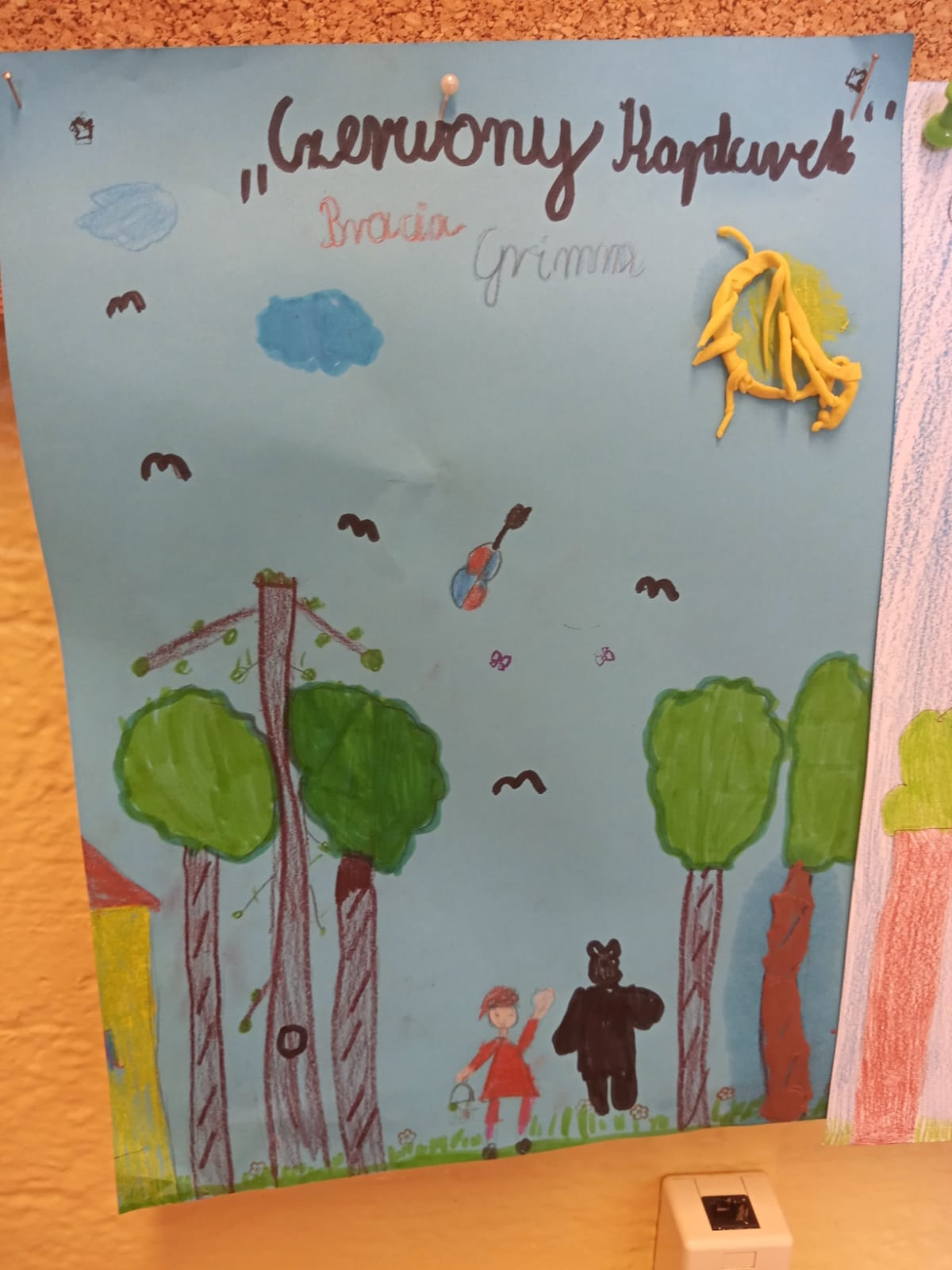 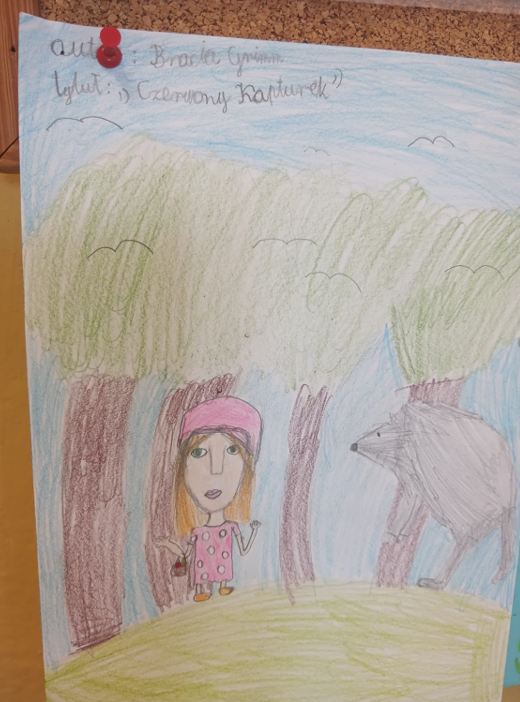 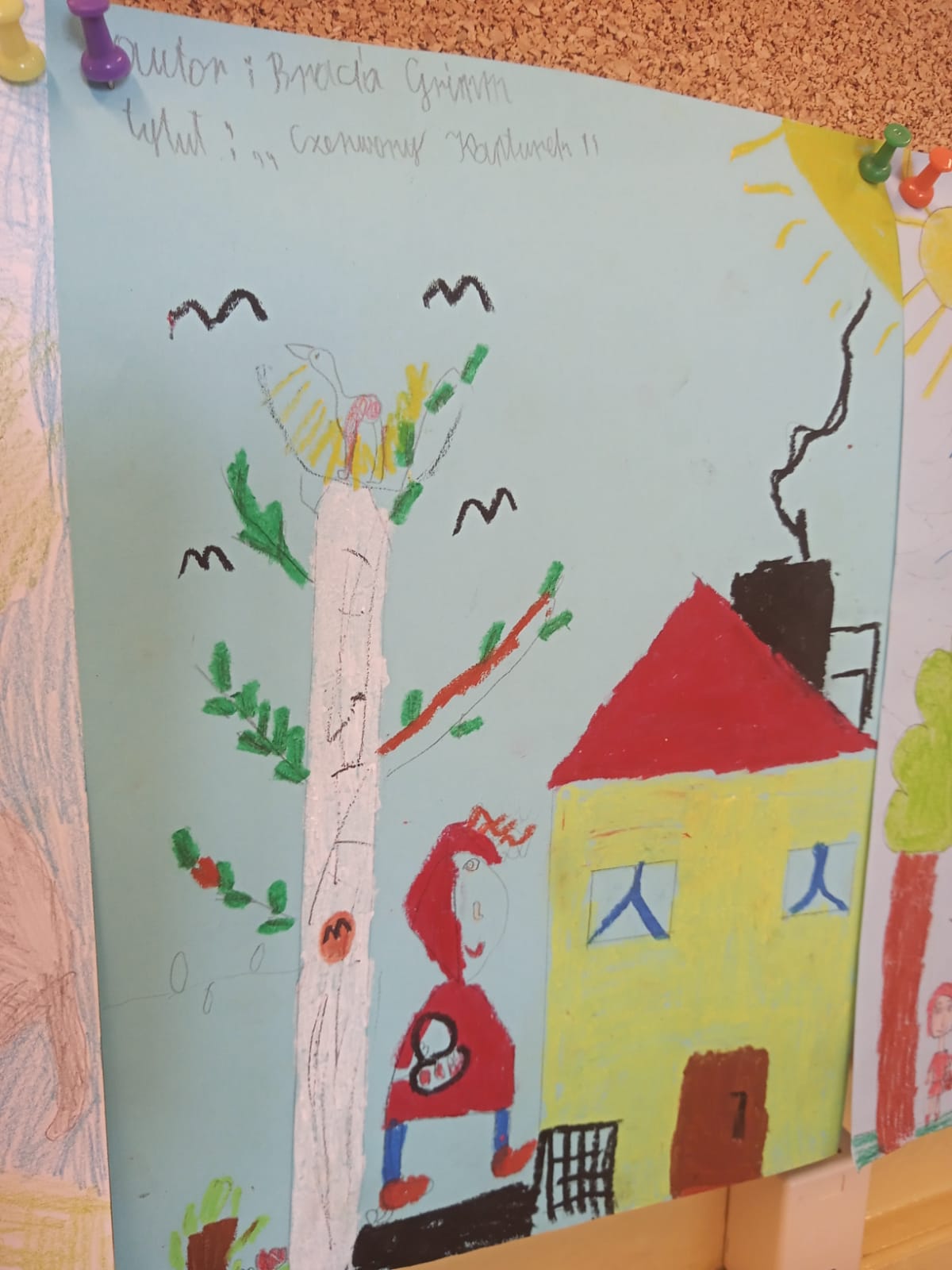 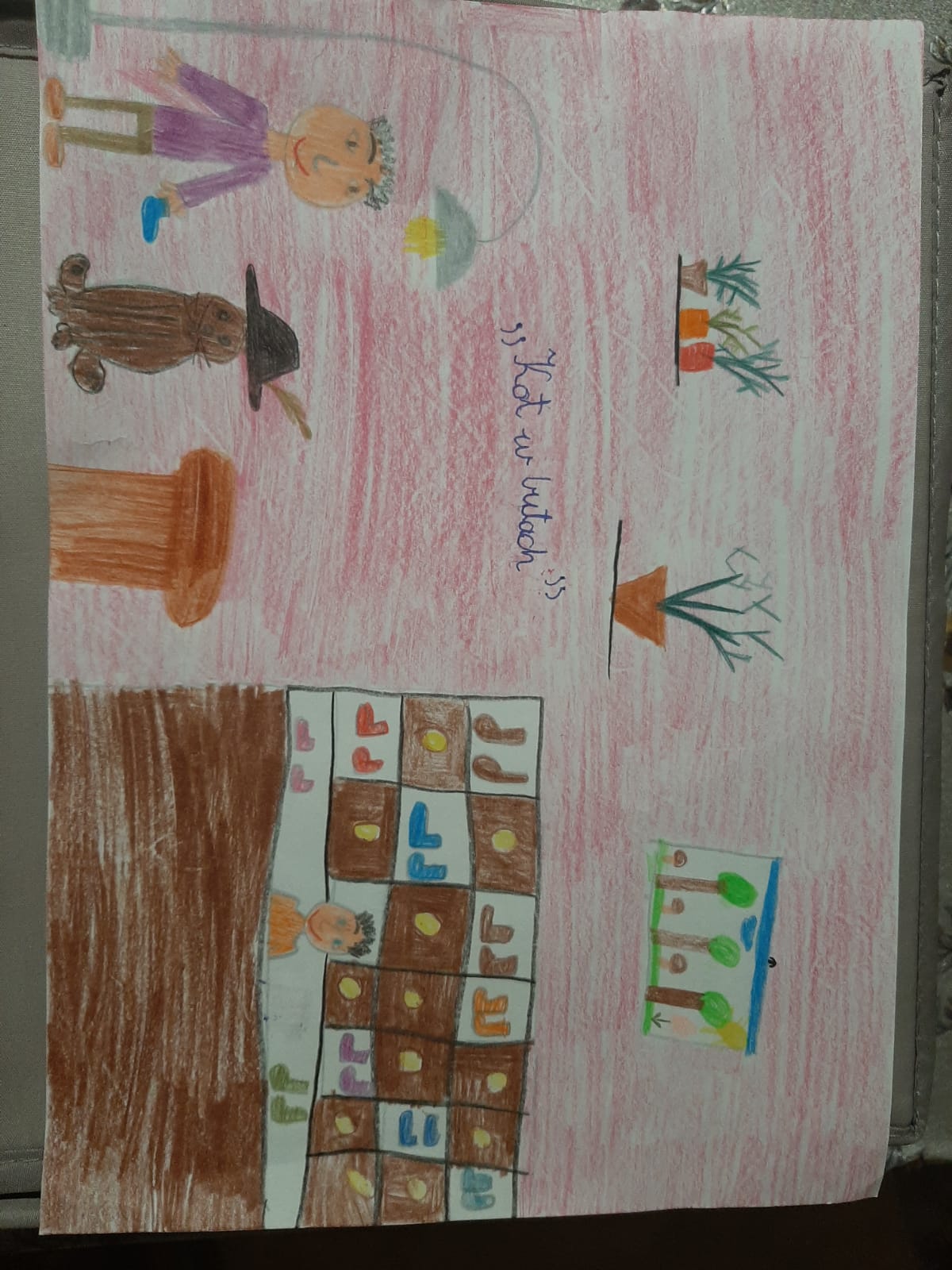 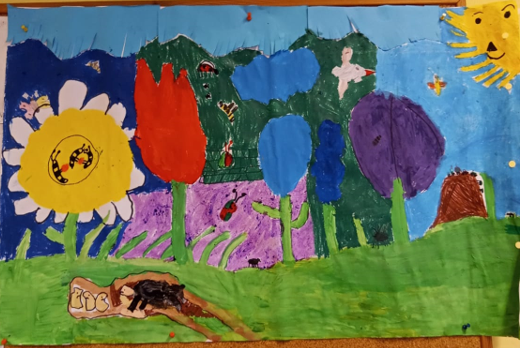 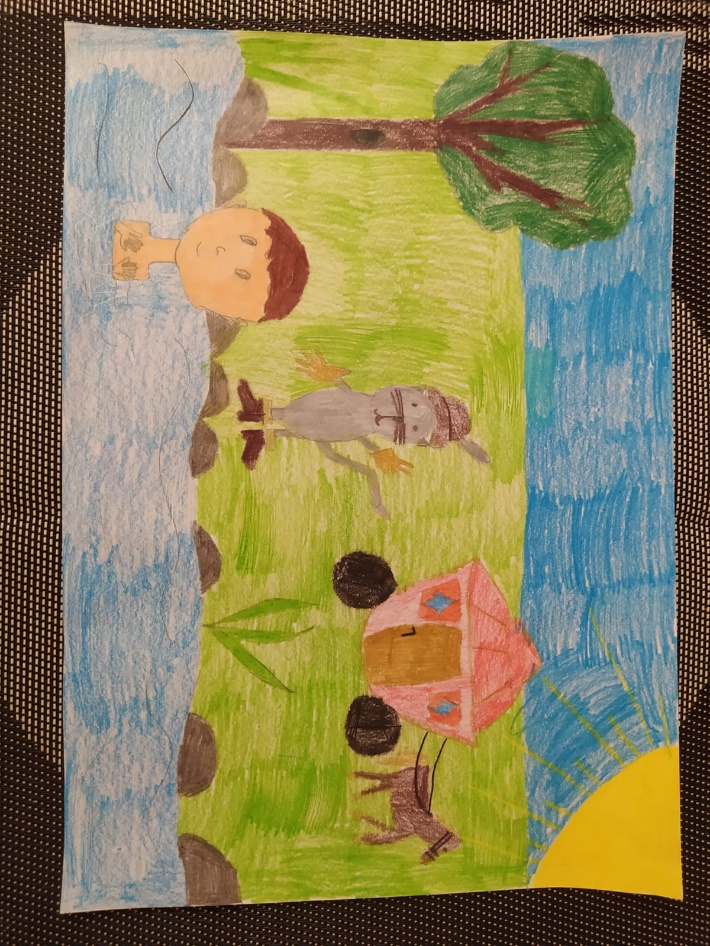 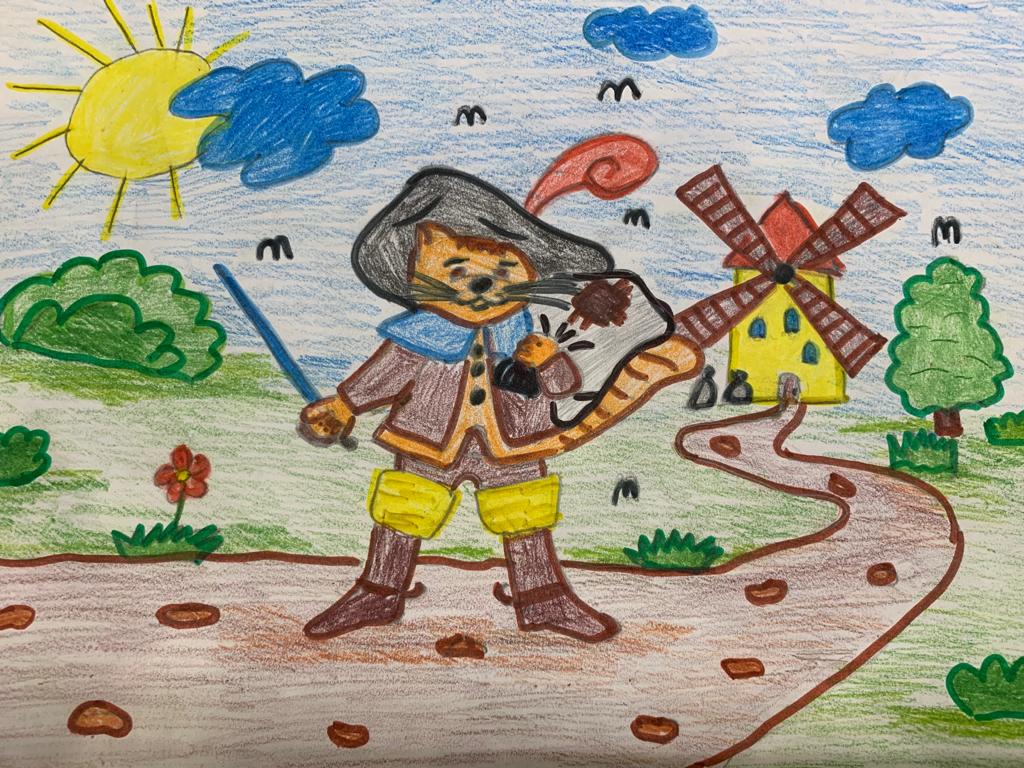 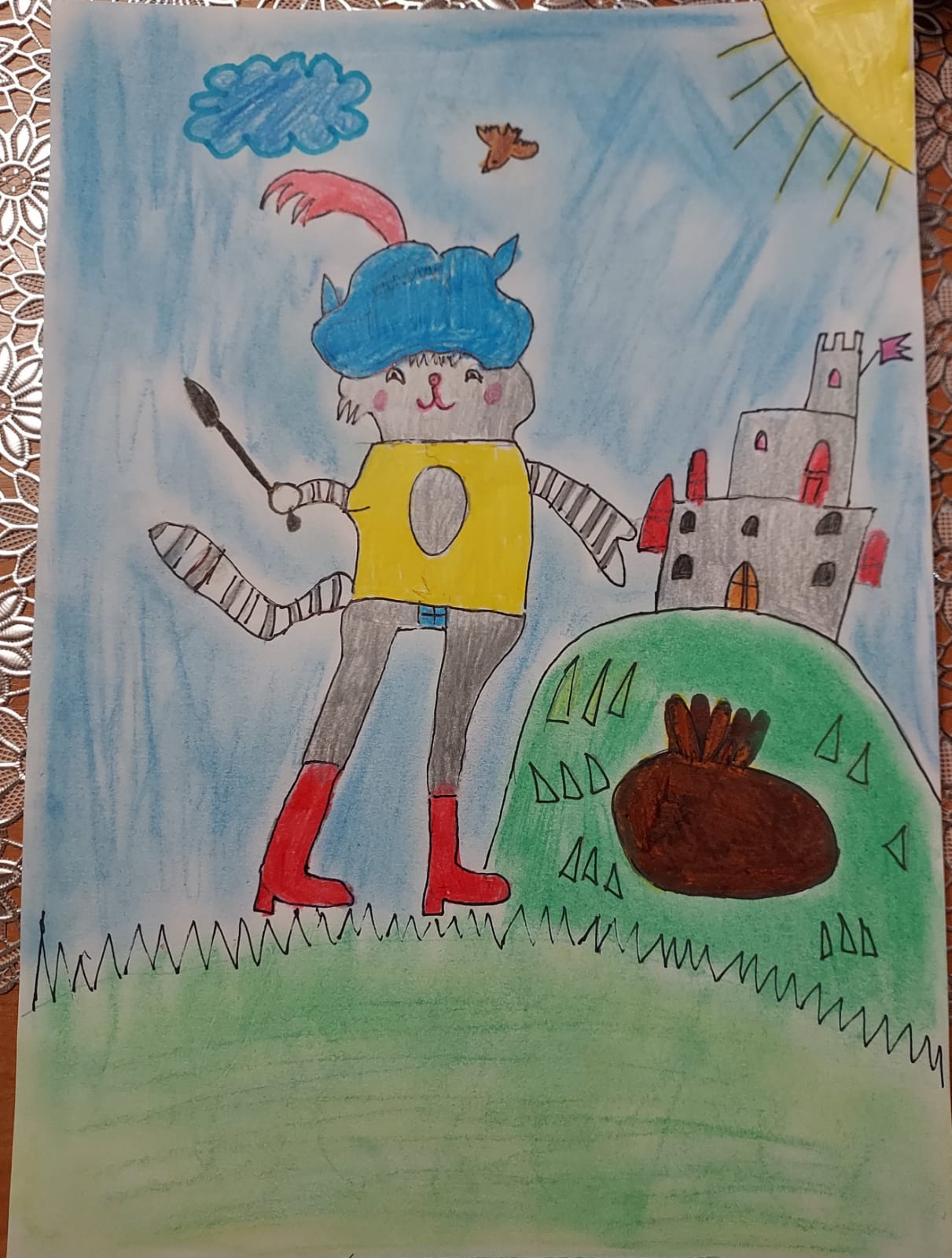 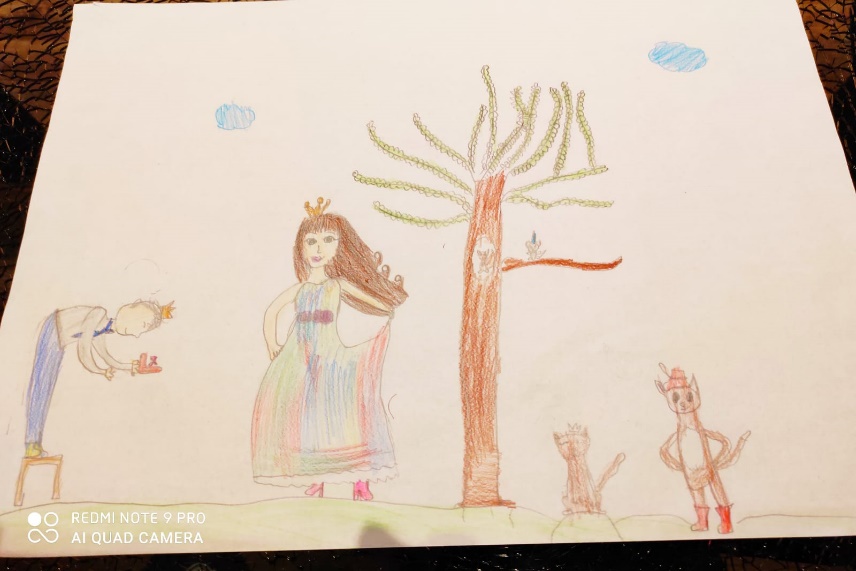 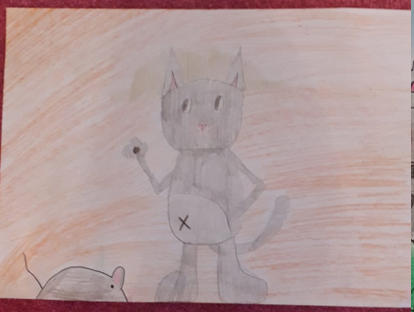 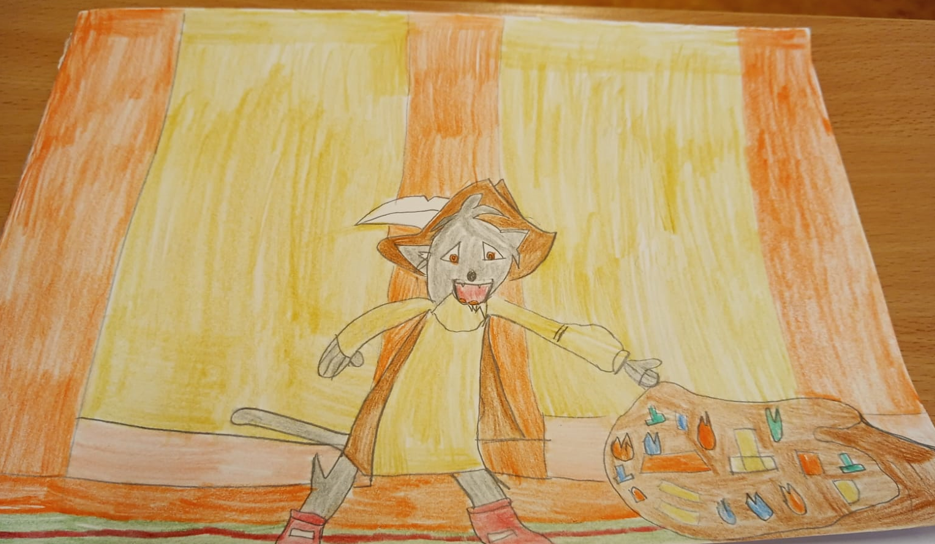